Компьютер в жизни Вашего ребенка
Частичка или целый мир?
Родительское собрание 13.12.2012
Учитель: Левина И.М.
Сравним две ситуации
Ребенок за компьютером




               
		Компьютера нет
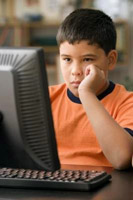 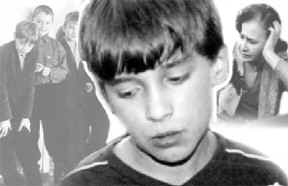 Продолжительность работы за компьютером
Чем опасен компьютер?
Обратите внимание!
1. Заболевания позвоночника 

2. Заболевания органов дыхания

3. Синдром запястного канала

4. Стресс, депрессия и другие нервные расстройства
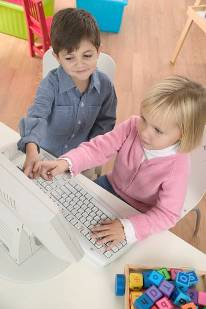 Во что играет Ваш ребенок?
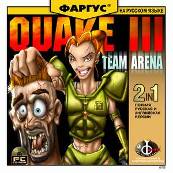 Quake3

Counter Strike

GTA (Vice City)

Diablo2
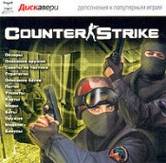 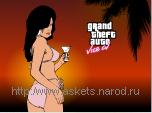 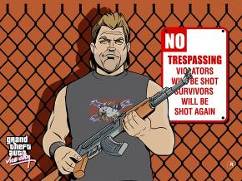 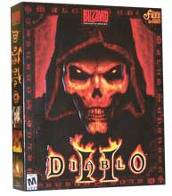 Учите ребенка РАБОТАТЬ за компьютером!
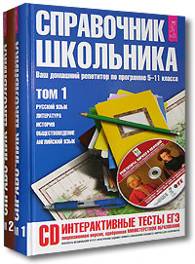 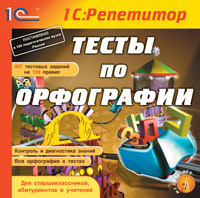 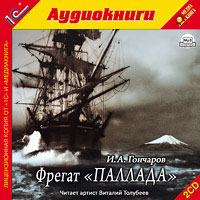 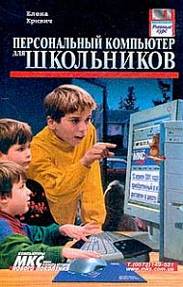 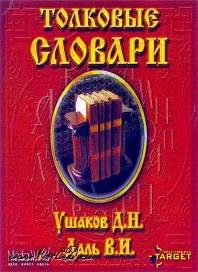 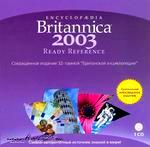 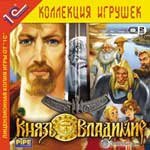 Книги
Справочники
Словари
Аудиокниги
Тесты
Энциклопедии
Игры
В чем может помочь компьютер?
Использование компьютера в учебном процессе
Преимущества:
пространственное мышление
наглядность
оперативность
экономия времени
обратная связь
современная информация
И напоследок…
Компьютер предназначен, прежде всего, для развития ребенка: его интеллекта, талантов и способностей!
И наша с вами задача – сделать компьютер ПОМОЩНИКОМ ребенка!
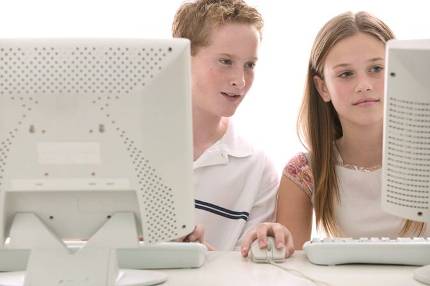 Комплекс упражнений гимнастики для глаз
1. Быстро поморгать, закрыть глаза и посидеть спокойно, медленно считая до 3. Повторить 4-5 раз. 2. Крепко зажмурить глаза (считать до 3), открыть их и посмотреть вдаль (считать до 5). Повторить 4-5 раз.
Комплекс упражнений гимнастики для глаз
3. Вытянуть правую руку вперед. Следить глазами, не поворачивая головы, за медленными движениями указательного пальца вытянутой руки влево и вправо, вверх и вниз.  Повторить 4-5 раз. 
4. Посмотреть на указательный палец вытянутой руки на счет 1-4, потом перенести взор вдаль на счет 1-6. Повторить 4-5 раз. 
5. В среднем темпе проделать 3-4 круговых движений глазами в правую сторону, столько же в левую сторону. Расслабив глазные мышцы, посмотреть вдаль на счет 1-6. Повторить 1-2 раза.